ValidaciÓn de instrumentos e intercambio de experiencias  ValidaÇÃo de instrumentos e troca de experiÊncias
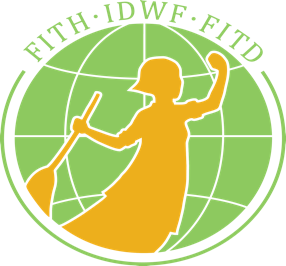 Construcción de Caja de Herramientas de Implementación del C189 para Organizaciones Sindicales de Trabajadoras del Hogar en América Latina y el Caribe 

Construção da Caixa de Ferramentas de Implementação da C189 para Organizações Sindicais de Trabalhadoras Domésticas na América Latina e o Caribe
Obejtivos 1
Apropiarse de la Caja de herramientas y comprender su uso para las organizaciones sindicales 
         Aproprie-se do kit de ferramentas e entenda seu uso para organizações sindicais

2.   	Validação de questões políticas importantes em relação ao cumprimento de C189
	Validación de los temas politicos de importancia en relacion al cumplimiento del C189
Sobre el proceso de construcciÓn y el propÓsito de la caja de herramientas de implementaciÓn del C189
No es un manual de capacitación del C189, sino una herramienta práctica con metodologías de ACCIÓN SINDICAL para las organizaciones de TdH
La validación es una actividad dentro un PROCESO que ya comenzó con las entrevistas a dirigentas y asesores de las organizaciones en 2020
 Lo que vamos a ver en estas 3 sesiones recoge la mirada, los consejos, el análisis y las opiniones de ustedes y sus asesores
Sobre O procesSo de construÇÃO E O propÓsito da caIXa de Ferramentas de implementaÇÃO dA C189
Não é um manual de capacitação na C189; é uma ferramenta prática com metodologias de AÇÃO SINDICAL para as organizações das Trabalhadoras Domésticas
A validação é uma atividade que faz parte de um PROCESSO que já começou com as entrevistas às líderes e assessores das organizações em 2020
O que vamos ver nestas 3 sessões reúne a visão, os conselhos, a análise e as opiniões de vocês e de seus assessores
Panorama del C189 en América LatinaPanorama da C189 na América Latina
Un panorama de las ratificaciones del C189 en el mundo: el liderazgo de América latina y el caribe
A 10 años de la adopción del C189, 36 países han ratificado en el mundo: 

18 América Latina y el Caribe
10 Europa, 
6 África, 
1 Asia 

América Latina y el Caribe: liderazgo mundial en el proceso de ratificaciones:
 La mitad del total de ratificaciones se ha logrado en América Latina y el Caribe
Casi el 80% de los países iberoamericanos (de habla castellana y portuguesa) han ratificado
[Speaker Notes: 1. America Latina esta a la cabeza en términos del numero de países que han ratificado el C189, comprometiéndose de este modo a realizar las modificaciones legales y llevar a cabo las políticas necesarias para que se reconozcan los derechos de las trabajadoras del hogar y se garantice su acceso a trabajo decente.
2. En Iberoamerica, la gran mayoría ha ratificado, faltan apenas 5 países (son Cuba, El Salvador, Guatemala, Honduras y Venezuela, pero no los mencionaria), lo cual plantea la necesidad de redoblar esfuerzos para que estos países ratifiquen.
3. Este numero, que es impresionante para ALC, no lo es en otras regiones. Es necesario compartir las experiencias de ALC, a fin de inspirar a otros países a avanzar.]
UM panorama das ratificaÇÕes dA C189 nO mundo:  A América latina E O caribe é lider
Após 10 anos da aprovação da C189, 36 países a ratificaram no mundo: 

18 da América Latina e o Caribe
10 da Europa, 
6 da África, 
1 Ásia 

A América Latina e o Caribe: líder mundial no processo de ratificações:
 A metade do total de ratificações foi obtida na América Latina e o Caribe
Quase 80% dos países ibero-americanos (que falam espanhol e português) ratificaram
[Speaker Notes: 1. A América Latina está no topo, em termos do número de países que ratificaram a C189, assumindo assim o compromisso de realizar as modificações legais e desenvolver as políticas necessárias para o reconhecimento dos direitos das trabalhadoras domésticas e para garantir o acesso delas ao trabalho decente.
2. Na América Ibérica, a maioria já ratificou, faltam apenas 5 países (Cuba, El Salvador, Guatemala, Honduras e Venezuela, mas não os mencionaria); é preciso, então dobrar os esforços para obter a ratificação nesses países.
3. Este número, que é impressionante para a ALC, em outras regiões não é igual. É necessário compartilhar as experiências da ALC, a fim de inspirar outros países a avançar.]
CÓmo se logrÓ este avance en América Latina y el Caribe
Las organizaciones de Trabajadoras del Hogar cumplieron un papel clave en:
La promoción del Convenio (Declaración de Montevideo en 2005)
La elaboración del Convenio en Ginebra en 2010-2011
La ratificación en sus propios países, a través de alianzas, coaliciones, incidencia, visibilización, concientización y movilización de base
[Speaker Notes: El factor que distingue a ALC del resto es la historia de organización y lucha del movimiento de trabajadoras del hogar. En 2005, cuando tener un Convenio sobre TdH no era mas que un sueño, se realizo el primer encuentro entre la CONLACTRAHO y la organización regional de mujeres sindicalistas y en esa ocasión hicieron un llamado conjunto a la OIT a formular un Convenio. Este hecho histórico, la Declaracion de Montevideo (lugar de la reunión) fue un antecedente importante para que el Grupo de Trabajadores (uno de los 3 miembros de la OIT) presentara en 2008 al Consejo de Administracion de la OIT (el parlamento de la OIT) una propuesta para considerar la posibilidad de adoptar un instrumento internacional sobre Trabajo del Hogar. La propuesta fue aceptada y esto dio inicio al proceso de elaboración del Convenio. 
Las organizaciones se involucraron activamente en el proceso de formulación, que incluia una serie de pasos, entre otros la elaboración de informes sobre la situación nacional, lo que dio lugar en varios países a amplios procesos de discusion . Formaron parte de las delegaciones sindicales en algunos casos y gubernamentales en otros y estuvieron también en las discusiones que se realizaron en Ginebra en la Conferencia Internacional del Trabajo. 
Esta historia de movilizaciones dejo el terreno fértil para el proceso de ratificación. En ningun país fue fácil y las estrategias fueron diversas, pero contribuyeron al fortalecimiento de las organizaciones]
Como foi  alcanÇado este avanÇo na América Latina e o Caribe?
As organizações de Trabalhadoras Domésticas foram um fator-chave:
Na promoção da Convenção (Declaração de Montevidéu, em 2005)
Na elaboração da Convenção em Genebra, em 2010-2011
Na ratificação nos seus próprios países, através de parcerias, coalizões, incidência, visibilização, conscientização e mobilização das bases
[Speaker Notes: O fator que diferencia a ALC dos outros é a história de organização e luta do movimento de trabalhadoras domésticas. Em 2005, quando contar com uma Convenção sobre Trabalho Doméstico não era mais que um sonho, foi realizado o primeiro encontro entre a CONLACTRAHO e a organização regional de mulheres sindicalistas, e nessa ocasião elas fizeram um chamado conjunto à OIT para formular uma Convenção. Esse acontecimento histórico, a Declaração de Montevidéu (local da reunião) foi um antecedente importante para que o Grupo de Trabalhadores (um dos 3 membros da OIT) apresentasse, em 2008, ao Conselho de Administração da OIT (o parlamento da OIT) uma proposta para considerar a possibilidade de adotar um instrumento internacional sobre Trabalho Doméstico. A proposta foi aceita e isso deu início ao processo de elaboração da Convenção. 
As organizações se envolveram ativamente no processo de formulação, que incluía uma série de passos, entre outros, a elaboração de relatórios sobre a situação nacional, e isso deu lugar em vários países a amplos processos de discussão. Fizeram parte das delegações sindicais, em alguns casos, e governamentais, em outros, e estiveram também nas discussões que ocorreram em Genebra, na Conferência Internacional do Trabalho. 
Esta história de mobilizações deixou o terreno fértil para o processo de ratificação. Em nenhum país foi fácil, e as estratégias foram diversas, mas contribuíram para o fortalecimento das organizações]
¿CÓmo estamos después de la ratificación?
La ratificación ha ido acompañada (o precedida) por modificaciones legales, a fin de adecuar las leyes nacionales a lo que obliga el Convenio
Avances:
En materia legal hay avances, en algunos países muy importantes, en otros más leves
El trabajo del hogar es hoy más reconocido que antes como trabajo
Desafíos:
Todavía no se ha completado el proceso de equiparación legal ni logrado el trabajo decente
Persiste un alto nivel de incumplimiento (y desconocimiento) de la legislación, lo cual lleva a mantener viejas prácticas y explica la alta informalidad
El efectivo cumplimiento del Convenio exige voluntad política para transformar la cultura de incumplimiento

SIN DUDA, VAMOS AVANZANDO, PERO AÚN QUEDA UN LARGO CAMINO POR RECORRER PARA QUE EL TRABAJO DECENTE SEA LA REALIDAD COTIDIANA DE LAS TDH EN CADA CENTRO DE TRABAJO
[Speaker Notes: En todos los países que han ratificado en Convenio se han producido cambios legales, en algunos casos antes de l;a ratificación por parte del país, pero en todos influidos por la visibilizacion de la importancia del trabajo del hogar y las injustas malas condiciones de este, que se logro a través del Convenio. 
La realidad de la región es heterogenea, en algunos países se han logrado avances importantes en materia legal, en otros menos y quedan como deuda pendiente, estando en discusion estas reformas. 
Ademas de los avances legales, el TdH es hoy considerado de una manera distinta que hace 20 anos. Hay un factor cultural que esta cambiando.
A pesar de estos avances, hay todavía importantes desafíos. No se ha completado el proceso de reforma legal para equiparar en un 100% los derechos.
Pero mas importante que esto es el alto nivel de incumplimiento de la legislación, que explica la alta tasa de informalidad y desporteccion.
Se requiere por lo tanto voluntad política y una amplia alianza para efectivamente hacer cumplir el Convenio.]
Como estamos depois da ratificaÇÃo?
A ratificação foi acompanhada (ou precedida) por modificações legais, a fim de adaptar as leis nacionais às disposições da Convenção
Avanços:
Em matéria legal há avanços que em alguns países são muito importantes e em outros menos
O trabalho doméstico hoje é mais reconhecido que antes enquanto trabalho
Desafios:
Ainda não foi completado o processo de equiparação legal nem foi alcançado o trabalho decente
Persiste um alto nível de descumprimento (e desconhecimento) da legislação, que conduz à continuidade das velhas práticas e explica o alto nível de informalidade
O efetivo cumprimento da Convenção exige vontade política para modificar a cultura do descumprimento
SEM DÚVIDA, ESTAMOS AVANÇANDO, MAS AINDA HÁ UM LONGO CAMINHO PELA FRENTE PARA QUE O TRABALHO DECENTE SEJA A REALIDADE COTIDIANA DAS TRABALHADORAS DOMÉSTICAS EM CADA CENTRO DE TRABALHO
[Speaker Notes: Em todos os países que ratificaram uma Convenção foram feitas mudanças na legislação, em alguns casos antes da ratificação por parte do país, mas em todos os casos viram-se influenciados pela visibilização da importância do trabalho doméstico e das injustas e deficientes condições de trabalho, isso foi possível por meio da Convenção. 
A realidade da região é heterogênea, em alguns países foram feitos avanços importantes em matéria legal, em outros menos, e permanecem como uma dívida pendente, ficando estas reformas em discussão. 
Além dos avanços legais, o Trabalho Doméstico é visto hoje de maneira diferente que há 20 anos. Há um fator cultural que está mudando.
Apesar destes avanços, ainda há importantes desafios. No foi completado o processo de reforma legal para equiparar em 100% os direitos.
Porém, o mais importante é o alto nível de descumprimento da legislação, que explica a alta taxa de informalidade e desproteção.
Portanto, precisa-se de vontade política e de uma ampla parceria para efetivamente fazer cumprir a Convenção.]
A continuaciÓn, acompáñenos a escuchar al panel subregional de dirigentas:A seguir, VAMOS escutAR o painel sub-regional de mulheres líderes
Brasil: Luiza Batista (Presidenta de Fenatrad)
Paraguay: Librada Maciel (Sec. Gral de Sintradi)
Chile: María Cotal (Presidenta de Fesintracap)
Argentina: Marcelo Cossari (Coord. Campañas/Proyectos de UPACP)
Preguntas/perguntas:
Avances y logros en su país en relación al C189

¿Cuáles son los temas de urgencia y prioridad sindical de su país?
Testimonios de la consulta para construir la caja de herramientas
"Las dirigentas tenemos que prepararnos para entender mejor el Convenio 189. No queremos que nadie hable por nosotras. La Caja de Herramientas podría ayudarnos" –  Maria Cotal, FESINTRACAP, Chile
"Las trabajadoras no leen los manuales, no entienden lo que dice y se aburren. Necesitamos un material claro, fácil de entender, atractivo y que nos sirva para el trabajo en nuestro país“ – Marciana Santander, Sintradespy, Paraguay
“Es necesario llegar a las trabajadoras con organización, informaciones calificadas, oferta de formación política y de derechos, y con la utilización de una comunicación eficaz” – Creuza Oliveira, FENATRAD, Brasil
depoimentos da consulta para a construÇÃo da caixa de ferramentas
“Nós, líderes, devemos nos preparar para entender melhor a Convenção 189. Não queremos que ninguém fale por nós.  A Caixa de Ferramentas poderia nos ajudar" –  Maria Cotal, FESINTRACAP, Chile
“As trabalhadoras não leem os manuais, não entendem o que ali diz e acham chato. Precisamos de um material claro, fácil de entender, atraente e que sirva para o trabalho no nosso país“ – Marciana Santander, Sintradespy, Paraguai
“É necessário chegar às trabalhadoras com organização, informações qualificadas, oferta de formação política e direitos, e com a utilização de uma comunicação eficaz” – Creuza Oliveira, FENATRAD, Brasil
Testimonios de la consulta para construir la caja de herramientas
"Un material que use distintos medios seria muy útil para nuestro trabajo sindical. Los manuales escritos, con mucho texto, no son atractivos para las trabajadoras“–   Yadira Samaniego, SINGRETRADS, Panamá

“Difundir el C189 a través de conversatorios y en todos los espacios posibles. Contar con un material de divulgación y explicación del C189, en un lenguaje que las trabajadoras reconozcan como suyo, con sus términos y vocabulario. Eso sería lo más importante”  - Zenilda Silveira,  Asesora Sindicato de Trabajadoras Domésticas del Municipio de San Pablo, Brasil
DEPOIMENTos da consulta para A constrUÇÃO Da caIXa de Ferramentas
"Um material que utilizasse diversos meios seria muito útil para nosso trabalho sindical. Os manuais escritos, com muito texto, não atraem as trabalhadoras“–   Yadira Samaniego, SINGRETRADS, Panamá

“Difundir a C189 através de conversas e em todos os espaços possíveis. Contar com um material de divulgação e explicação da C189, em uma linguagem que as trabalhadoras reconheçam como próprio, com seus termos e vocabulário. Isso seria o mais importante” - Zenilda Silveira,  Assessora Sindicato de Trabalhadoras Domésticas do Município de São Paulo, Brasil